Hampshire FA FC
2023 - 2024
Hampshire FA FC
The Leagues and Clubs YouTube Hub.
Use this planner to set goals and tasks you need to complete. These may focus on tasks to form the club identity, create a successful structure, ensure you have the right people in the right roles, develop effective financial planning, and to identify and secure the required facilities for your club. 

Top Tips: Visit our England Football League and Club Hub on YouTube for helpful ideas and insights. Visit our England Football Learning website for ideas to help you develop your football philosophy.
Also, take a look at our Club Structures Guide created in partnership with Muckle LLP.
Secured a Club House 
Grown to 10 teams 
Purchased new goals 
Received funding grant from FA
Club of the Year 2000
 Hampshire FA Cup Winners 2002
Started in 1991 
Joined XX League in 2000 
Purchased venue in 2005
We would like to grow a high quality and sustainable male, female and disability pathway in full and achieve 3 star accreditation.
Vision: We are grassroots, We are Inclusive, We are Hampshire FA
Increase Participation
Upskill coaches
Achieve player pathways
Educate parents & carers
We would like to create a youth side, starting with an U18s Male squad. This would begin our development of a full male pathway.
We will ensure all coaches hold the qualifications required for England Football Accreditation. We will ensure they are always complaint and offer additional CPD, when possible.
Through the introduction of a male team, we will begin development a pathway that allows us to maintain 2 stars.
Ensure all parents/carers attend a full induction evening. Ensure they all complete the Safeguarding Awareness course for Parents/Carers
Growth
Support all staff/members
Growth
Safeguarding all
Mission: Ensure everyone has equal opportunities to develop and grow
They want to feel appreciated and supported, We want everyone to enjoy their time with Hampshire FA FC.
We would like to be treated with fairness and kindness, on and off the pitch.
Well established, long standing club with excellent sportsmanship and friendly coaches/volunteers
CLUB STRUCTURE
CHAIRPERSON
Add Name Here
TREASURER
SECRETARY
WELFARE OFFICER
Add Name Here
Add Name Here
Add Name Here
TEAM MANAGER
TEAM MANAGER
TEAM MANAGER
Add Name Here
Add Name Here
Add Name Here
Large workforce 
Access to important data 
Large participation
Funding
Facilities
Growth of social media 
Opportunity to start Wildcats, Squad & Just Play 
Begin a youth side
Lack of facilities 
Financial Risk 
Losing volunteers
Club Development Officer
Treasurer
Overall oversight, chairs board meeting, chief club representative, bank payment authorisation
Responsible for bank accounts, budgeting, debt collection, preparation of annual accounts
Responsible for growing and developing the clubs through FA Programmes, initiatives, funding and sponsorship
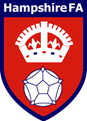 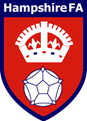 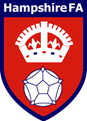 Team Manager
Club contact, arranges fixtures, head of administrative tasks, Pitch Organisation
Squad Selection, Team Selection, Football direction, Footballing Strategy, Runs training, Match -day discipline
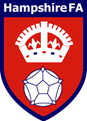 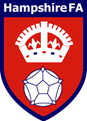 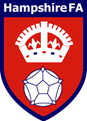 Sponsorship Manager
To promote a safeguarding children policy, anti -bullying policy and equality policy, responsible for recruitment processes including the taking up of references and submitting FA DBS checks (getting the right people into the game).
Responsible for Sponsorship procurement, Kit design/production, Social Media, Brand development, Match Videos, Coordinate PR with Secretary
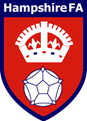 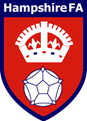 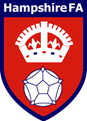 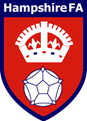 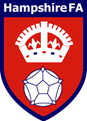 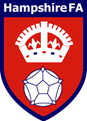 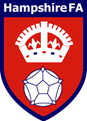 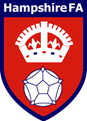 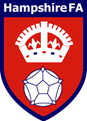 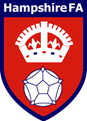 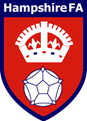 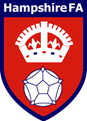 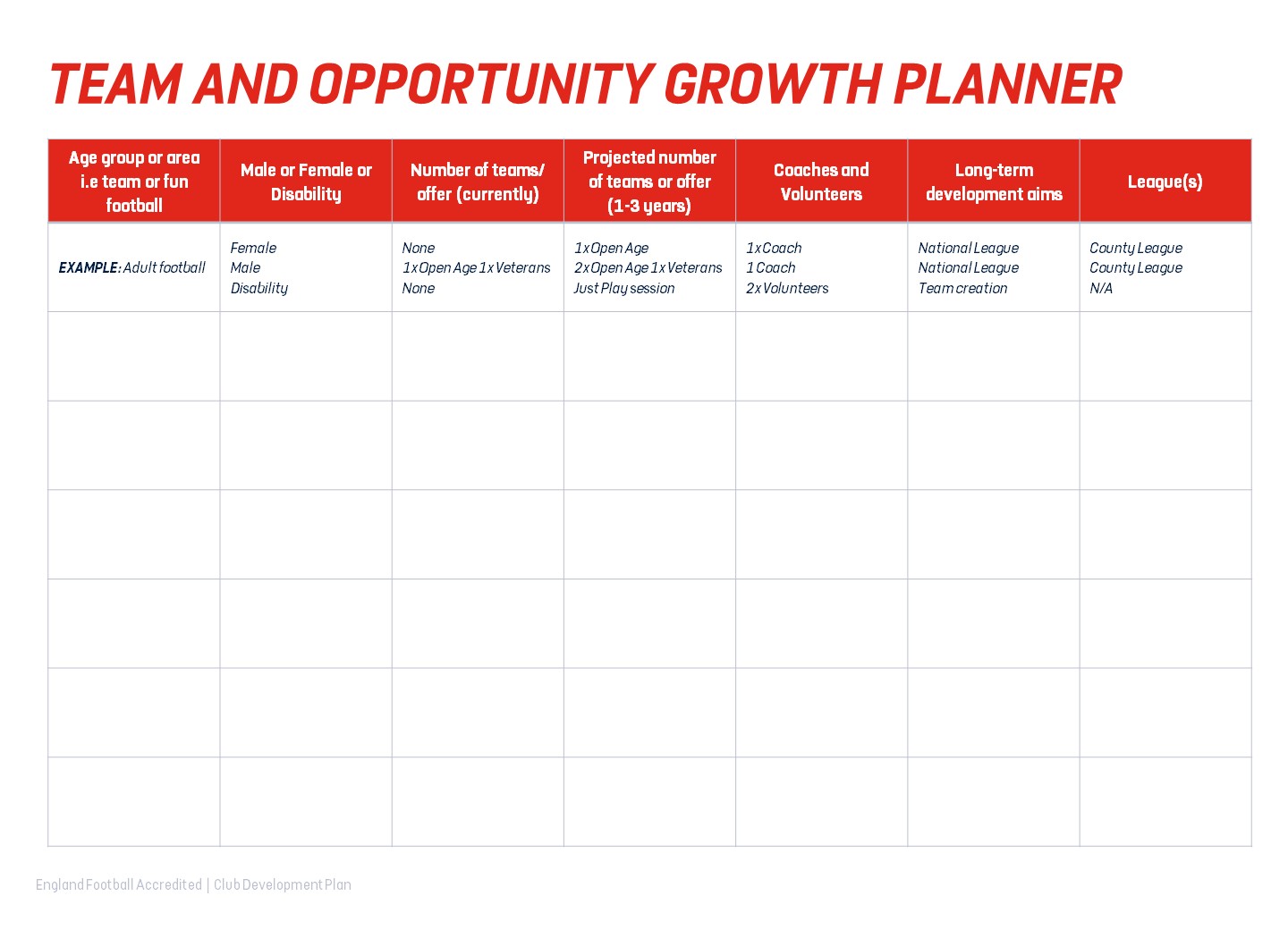 ADD IN SEASON HERE
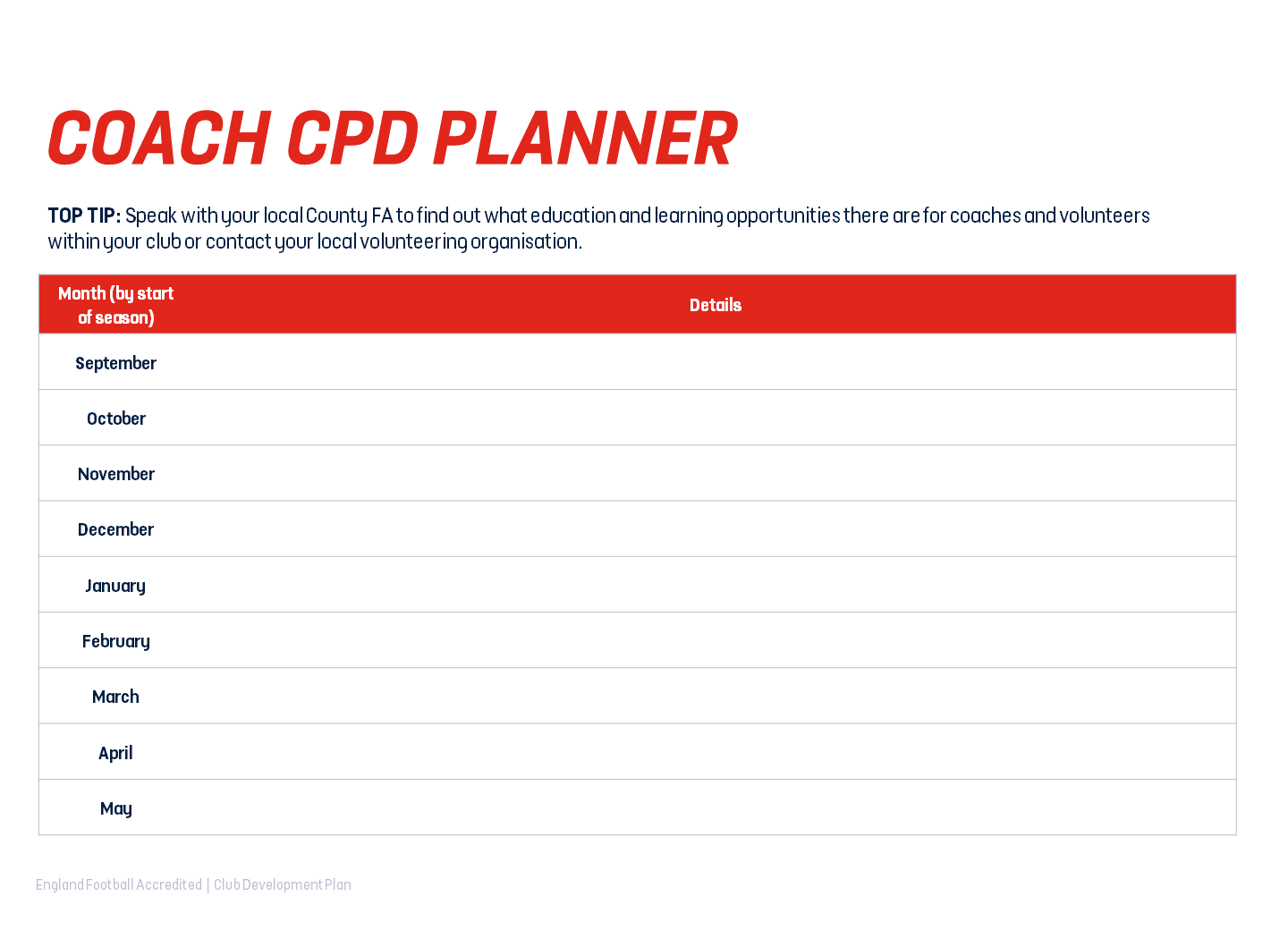 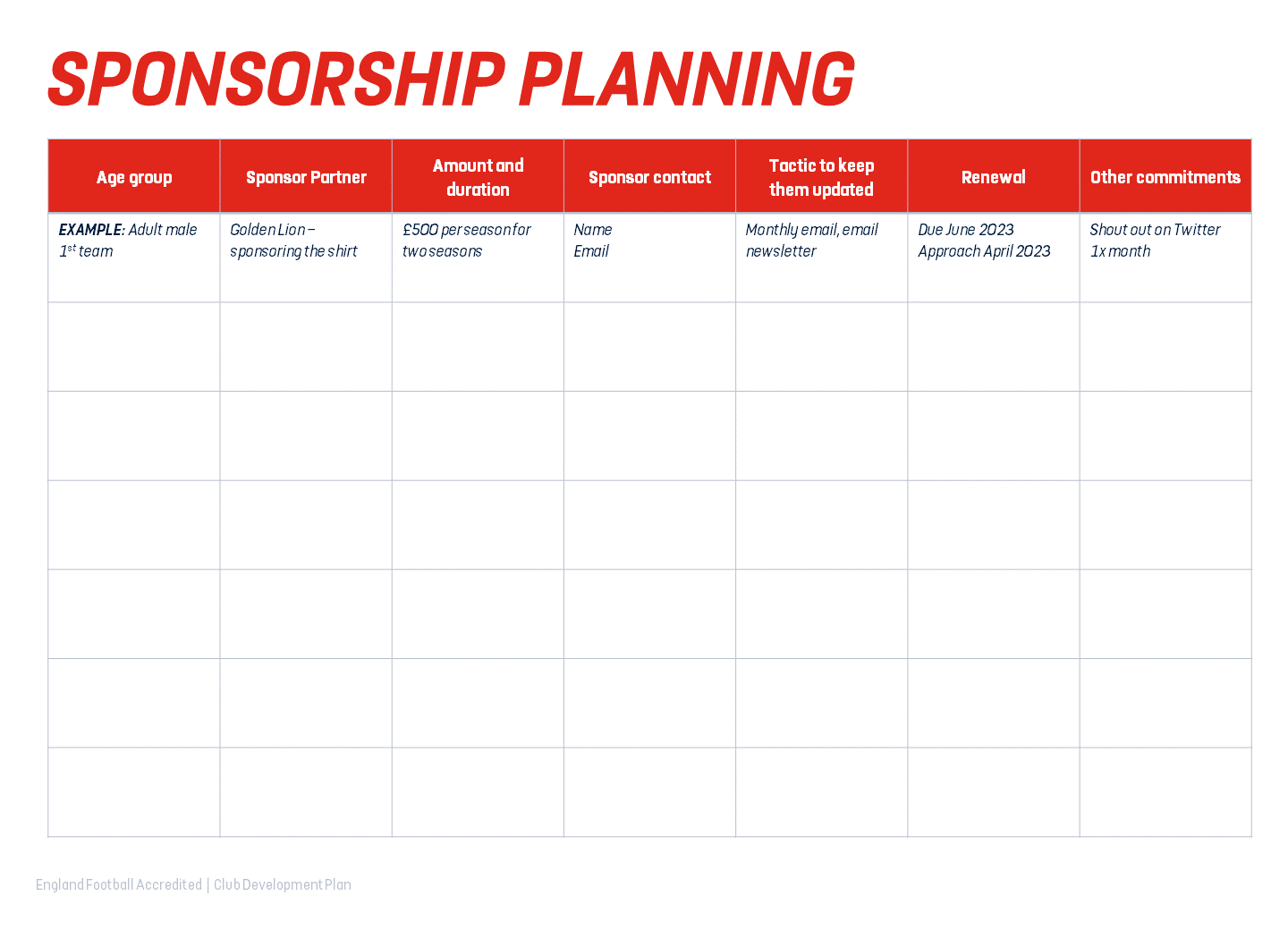 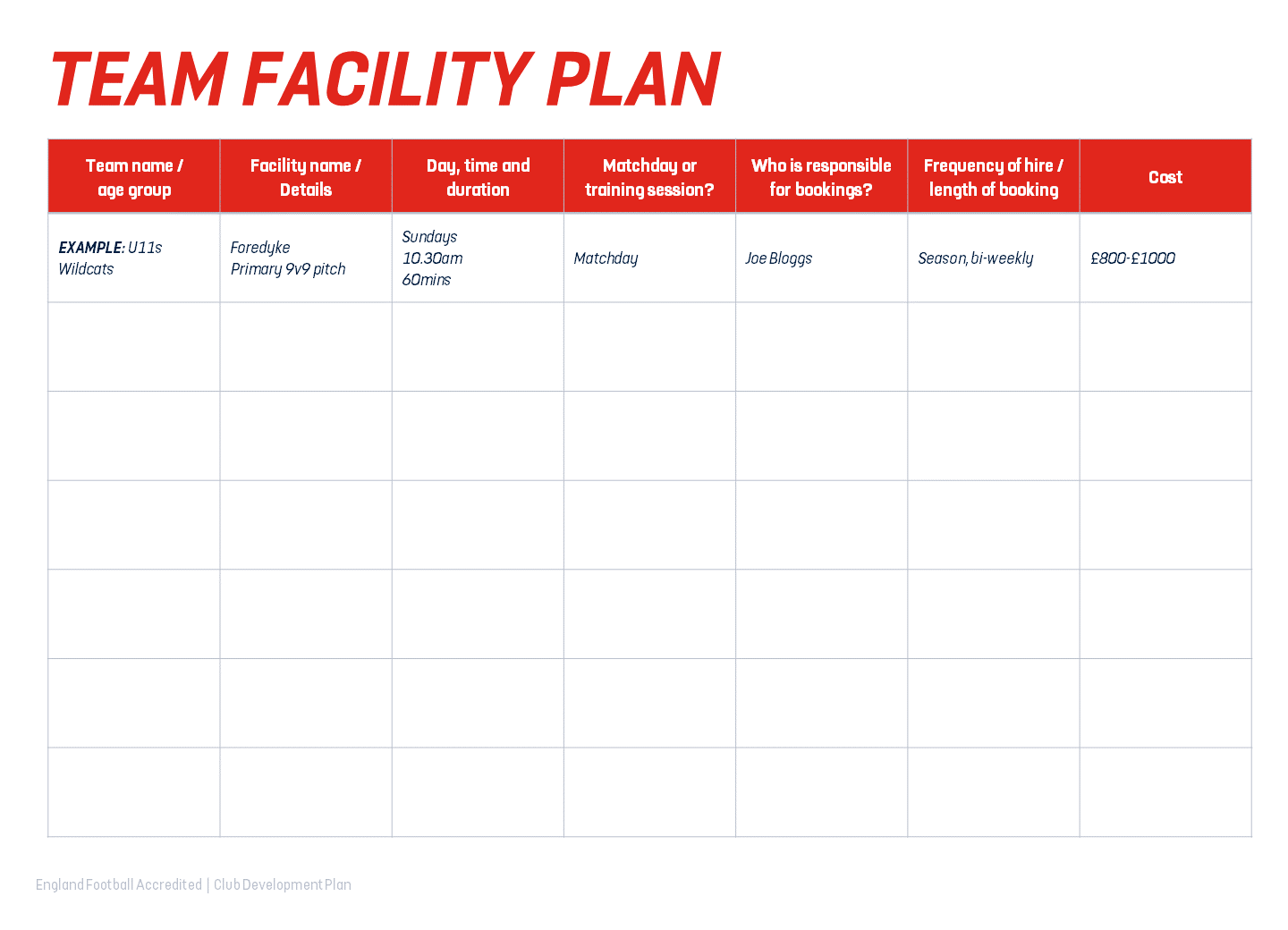 England Football Resources
England Football – Leagues & Clubs
England Football Accreditation

Club Learning Opportunities
YouTube - The League and Club Hub
England Football Learning

Club Resources
Club Structures Guide
Contact details for County FAs

Other Grassroots Support
Football Foundation
Football Foundation – Local Plans
Sport England
Sport England – Funding